Benno
M Ohlig, C Hessler
Operateursschulung, November, 2020
Benno
Ein schneller Überblick über Verbesserungen und neue Funktionen
Benno
Neue Funktionen und Optimierungen
Pattern-Auswahl zeigt nur noch „resident“-Pattern an. Also nur eingeplante Pattern 
Referenzen ablegen, anzeigen und laden
Grafische Anzeige der letzten Einstellung
Undo/redo (Rückgängigmachen/Wiederherstellen)
Zoomfunktion (Horizontal)
Geräteanzeige ohne Mausklick
Infofenster zu Geräten (noch im Ausbau)
Neue Anzeigemodi: Betafunktion und Dispersion
Patternauswahl
Referenzen ablegen, anzeigen und laden
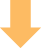 Grafische Anzeige der letzten Einstellung
Referenz + letzte Einstellung
Undo/Redo (Rückgängig/Wiederherstellen)
Zoomfunktion
Zoomfunktion
Geräteanzeige ohne Mausklick
Infofenster zu Geräten (im Ausbau)
Neue Anzeigemodi: Betafunktion und Dispersion
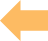 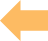 Ausblick
Exportfunktionen

Erweiterung des Infofensters

Mehr Anzeigemodi

Verbesserte Zoomfunktion

Erweiterte Optikauswahl
Fragen?
Danke für eure Aufmerksamkeit!